به نام خدا
دکتر سهیل سلطانی پور
دانشیار– گروه پزشکی اجتماعی
دانشکده پزشکی رشت
راهکارهای کاهش عوامل خطر
Risk reduction
طیف  سلامت و بيماري
خدمات پیشگیری (Preventive care)
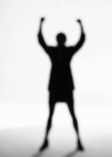 Preventive care
Individual level
مدیریت عوامل خطر سلامت
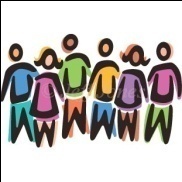 Health risk factor management
Community  level
خطر
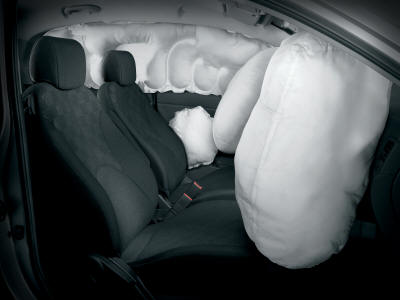 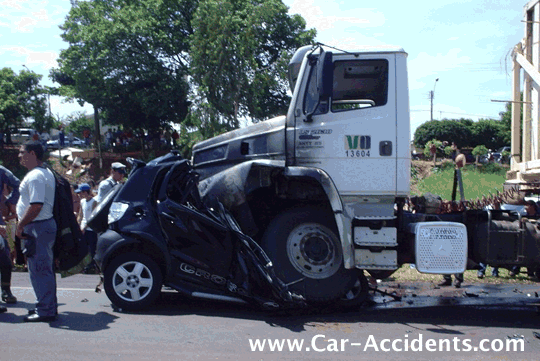 Approach to community
Health education & health promotion
Health education
Health education is any combination of learning experiences designed to help individuals and communities improve their health, by increasing their knowledge or influencing their attitudes.
health promotion
Health promotion: Health education + policy(organizational, economic, and environmental)
تاريخچه ارتقاء سلامت
در هفت مرحله رقم خورده است: 
بيانيه وزير بهداشت کانادا (1974)
کنفرانس بين المللي آلما آتا، قزاقستان (1978)
کنفرانس بين المللي اوتاوا، کانادا (1986)
کنفر انس بين المللي آدلايد، استراليا (1988)
کنفر انس بين المللي ساندزوال، سوئد (1991)
کنفرانس بين المللي جاکارتا، اندونزي (1996) 
کنفرانس بين المللي مکزيکوسيتي، مکزيک (2000)
THE FIVE MAJOR AREAS/STRATEGIES IN HEALTH PROMOTION (OTTAWA CHARTER)
Healthy Public Policy
2. Create Supportive Environment
3. Strengthen Community Action: Community Participation
4. Develop Personal Skills
5. Reorient Health Services
1974  A new perspective on the health of Canadians.
Social marketing
بازار یابی اجتماعی
در سال 1952 وايبي يک سئوال انقلابي طرح کرد که پاسخ آن به پايه گذاري ديدگاه بازاريابي اجتماعي درساليان بعد منجر شد.
”چرا شما نمي توانيد برادري را مانند صابون به مردم بفروشيد؟!“
تاريخچه بازاريابي اجتماعي
طرح واژه ”بازاريابي اجتماعي“ براي اولين بار در سال 1971 توسط آقای فيليپ کاتلر: 
 مقاله کاتلر و زالتمن با عنوان ”بازاریابی اجتماعی: رویکردی به تغییر اجتماعی برنامه ریزی شده“ در مجله بازاریابی(Journal of Marketing) 
اين دو با ترکيب مفاهيم مربوط به تغييرات اجتماعي و بازاريابي تجاري و فنون تبليغات اين بحث مهم را پايه گذاري کردند.

ادعای نویسندگان این مقاله: استفاده از اصول بازاريابي تجاري (که از آنها براي فروش محصولات به مشتريان استفاده مي شود) براي فروش ايده، نگرش و رفتار به جامعه، نتایج خوبی در پی خواهد داشت.
تعريف بازاريابي اجتماعي
طراحي، مداخله و کنترل برنامه هايي براي افزايش قابليت پذيرش يک ايده يا عمل اجتماعي در يک گروه مخاطب

استفاده از مفاهیم و ابزارهای بازاریابی تجاری برای تاثیرگذاری روی رفتارهای فرد به منظور ارتقای سلامتی فرد و جامعه
تمایل دارند که رفتاری
 را انجام یا تغییر دهند
مقاومت می‌کنند که
 رفتاری را انجام یا تغییر دهند
Unaware
Considering Change/
Maintaining Behavior




Education
Entrenched 
No Desire to Change





Law
Aware
Not Considering 
Change




    Social Marketing
[Speaker Notes: This shows you where social marketing fits in with other interventions to support behavior change.]
Developing a social marketing campaign
Define the problem
Conduct a situation analysis
Select target audiences
Set marketing objectives and goals
Identify factors influencing behavior adoption
Develop marketing mix strategies: the 4 Ps
1- Define the problem
Clearly determined public health problem
Sever pandemic
Evolving issue
Justifiable need
[Speaker Notes: Justifiable= قابل توجیه]
2- Conduct a situation analysis
SWOT
Organizational strengths and weaknesses
 Environmental opportunities and threats
Literature review and environmental scan of current and prior campaign, especially those with similar efforts, and summarize their major activities conducted, major effects achieved, and major lessons learned
3- Select target audiences
Target audience
Select target audiences (contd.)
Audience segment (Group )
Demographics, psychographics, geographic, behaviors, social networks, community assets(value)  and stage of change (?) 
An estimated size, informative description of target audience
4- Set marketing objectives and goals
Objectives 
Targeted behaviors (to chose healthy food) and knowledge ( to know what a healthy lifestyle is) and beliefs (to believe that healthy lifestyle can be achieved through simple everyday actions)
Marketing goals 
SMART
SPECIFIC- MEASURABLE- ACHIEVABLE- RELEVANT- TIME BOUND 
changes in behavior and attitudes
SMART Goals
S – Specific
M – Measurable
A – Achievable
R – Relevant
T – Time-bound
Is this Goal SMART?
I will lose weight.
Is this Goal SMART?
To improve my health, I will lose 10 pounds by August 15, 2004.
Improve reading…
To improve reading, double the number of books checked out from the school library by May, 2005.
Community…
To increase community collaboration in the school,
The truth® campaign
Youth tobacco prevention: empowering teens with truth®
Behavior objectives: influence youth not to smoke and to express their concerns with the strategies, tactics, and lies of tobacco industry.
Saskatchewan in motion
All Saskatchewan schools will ensure that all students  have access and opportunity  for at least 30 minutes of physical activity  every day.
Increasing school meal uptake in a deprived region in England
Increase the number of head teachers who attend a meeting with their local catering manager by 10% by September 2009.
5- Identify factors influencing behavior adoption
Barriers refer to reasons, real or perceived, the target audience  may not want the behavior  to be promoted, or may not think it can be adopted
Benefits are the gains could be seen  through adopting
Competitors are any related behavior that the target audience is currently engaged in, or prefers to have
Influencers include any important others who could have some bearing on the target audiences, such as,……….
6- Develop marketing mix strategies: the 4 Ps
Marketing mix (The Four P’s of Social Marketing)
Product                       Price

   Place		           Promotion
36
P’s of the Social Marketing
Product
آنچه ما به مردم عرضه مي کنيم

برنامه ای که به مردم ارائه می کنیمProgram         
ارائه خدمات                         Service Delivery                                
محصولات قابل لمس              Tangible Goods   
پیام (ارتباط اطلاعات)                  Messages                      
رفتار                                                 Behavior
مثال هایی از محصولات بازاریابی اجتماعی در حوزه سلامت
محصولات قابل لمس: کاندوم، قرص های پیشگیری از بارداری، کمربند ایمنی، کرم ضدآفتاب
ارائه خدمات : ماموگرافی، پاپ اسمیر
برنامه رفتاری:خوردن روزانه 5 نوبت میوه، حداقل 30 دقیقه در روز ورزش کردن، پرهیز از روابط جنسی غیرایمن، ترک سیگاریا مواد مخدر
P’s of the Social Marketing Priceهزينه اي که براي گرفتن محصول صرف مي کنيم
پول
وقت و زمان
از دست دادن لذت
از دست دادن اعتماد به نفس
نگرانی و تشویش خاطر
The Priceقیمت
در برنامه ریزی در حوزه سلامت باید همواره از خود بپرسيم: چگونه مي توان قيمت محصول را کاهش داد و ارزش آن را بالا برد؟
برنامه ریزان معمولا بيش از آنچه که فکر مي کنند، قادرند بر روي قيمت محصول خود کنترل داشته باشند.
P’s of the Social Marketing Placeکجا و چگونه محصول دریافت یا ارائه می شود؟
کجا خدمت ارائه مي گردد؟
کجا اطلاعات (پیام ها) دريافت مي شود؟
کجا محصولات قابل لمس خريده مي شود؟
دردسترس باشد Available                                             
يافتن و استفاده ازآن آسان باشد Easy to find and use    
مناسب                                                 Appropriate
از نظر زماني مقرون به صرفه Timely
مثال هایی از مکان
جایی که محصولات قابل لمس فروخته می شوند یا خدمات مورد نظر فراهم می گردد: فروشگاه های مختلف در سطح شهر و روستا، داروخانه ها
جایی که برای جلب توجه مردم مساعد است: مطب پزشکان، سالن انتظار بیمارستان ها و درمانگاه ها، خانه های بهداشت و مراکز بهداشتی درمانی
جایی که مردم مجبور به انجام کاری هستند: داخل خانه، سالن جشن
P’s of the Social Marketing Promotionاستفاده از مجموعه وسایل برای ایجاد و خلق نیاز به محصول
اغلب به اشتباه با بازاريابي اجتماعي يکي گرفته مي شود، در حالي که تنها بخشي از آن محسوب می شود.
ابزارهای ترویج یک محصولPromotion Vehicles
تبليغات                                     Advertising
وقايع و مناسبت هاEvents                                
ارتباطات رسانه اي                  Media Relations
فروش فردي                       Personal Selling
سرگرمي                                Entertainment
پست مستقيم                                 Direct Mail
خسته نباشید
متشکرم
جلب حمايت همه جانبه (Advocacy)
حمايت همه جانبه يکي از راهبردهاي اساسي ارتقاء سلامت (Health promotion) است. جلب حمايت همه جانبه، راهکاري براي ايجاد تغيير در سياست ها و خط مشي هاي بهداشت عمومي ‌با کمک افراد فعال، مسئول و يا سياستگزاران سازمان ها بوده که با استفاده از راهکارهاي مختلف و از جمله ارتباطات و جلب مشارکت انجام مي‌شود. اين راهکارها در حقيقت براي ايجاد تغيير يا اصلاح خط مشي ها و سياست هاي موجود و نيز براي اجراي مؤثر و تقويت آنها مي‌باشد.
عناصر اساسي در جلب حمايت همه جانبه
هر چند که راهبردها و تکنيک هاي خاص جلب حمايت همه جانبه ممکن است متفاوت باشند اما عناصر زير، بلوک هاي اساسي ساخت يک برنامه جلب حمايت همه جانبه را تشکيل مي‌دهند.
عناصر اساسي در جلب حمايت همه جانبه(ادامه)
اهداف (Objectives)
داده‌ها(Data)
مخاطبين (Audiences)
پيام ها (Messages)
ائتلاف (Coalitions)
بيان و ايراد سخن (Presentation)
جلب منابع مالي (Fundraising)
ارزشيابي (Evaluation)
انتخاب اهدف اختصاصي
براي اينکه اقدامات جلب حمايت همه جانبه موفقيت آميز باشند، هدف کلي بايد به اهداف اختصاصي خرد شود. اهداف اختصاصي بايد در پاسخ به سوالات زير طراحي و تدوين شوند. آيا مسأله/موضوع مي‌تواندگروه‌هاي مختلفي را در يک ائتلاف نيرومند دور هم جمع کند؟ آيا به هدف اختصاصي تدوين شده مي‌توان دست يافت؟ آيا هدف اختصاصي تدوين شده مشکل را به درستي عنوان و مطرح مي‌کند؟
استفاده از داده‌ها و تحقيق در جلب حمايت همه جانبه
داده‌ها و نتايج تحقيقات در فرآيند انتخاب آگاهانه مشکل، شناسايي راه حل ها و تعيين اهداف واقعي ضروري هستند. همچنين از داده‌هاي خوب در بحث هاي متقاعد کننده دو و يا چند جانبه مي‌توان استفاده نمود.
شناسايي مخاطبين برنامه جلب حمايت همه جانبه
زماني که مسايل و اهداف برنامه، جلب حمايت همه جانبه تعيين مي‌شود، تلاش ها بايد به سوي افرادي که قدرت تصميم گيري دارند، معطوف شوند. همچنين افرادي که مي‌توانند تصميم گيران را تحت تأثير قرار دهند، به عنوان مخاطبين ثانويه ما تلقي مي‌شوند. اين افراد ممکن است در ميان پرسنل، مشاورين، رهبران مؤثر، رسانه‌ها و يا عامه مردم باشند.
طراحي و ارائه پيام هاي جلب حمايت همه جانبه
مخاطبين گوناگون به پيام مختلف واکنش نشان مي‌دهند. براي مثال، ممکن است در يک سياست مدار انگيزه وقتي ايجاد شود ‌که متوجه گردد عده زيادي از مردمي‌که تابع حوزه وي هستند، نسبت به مشکل معيني اهتمام و توجه دارند و يا وزير بهداشت در هنگامي‌که با داده‌هاي تفصيلي شيوع يک مشکل مواجه مي‌شود، ممکن است دست به اقدامي ‌بزند.
ايجاد ائتلاف
قدرت راهبردي جلب حمايت همه جانبه، اغلب در تعداد افرادي که از يک هدف حمايت مي‌کنند تجلي پيدا مي‌کند. مشارکت فعال عده زيادي از مردمي‌که منافع گوناگوني را نمايندگي مي‌کنند در برنامه‌هاي جلب حمايت همه جانبه مي‌تواند امنيت و پشتيباني سياسي از آن را فراهم کند. حتي در درون يک سازمان، ايجاد ائتلاف داخلي چند اداره براي تدوين يک برنامه جديد، مي‌تواند توافق جمعي مورد نياز براي اقدام را به وجود آورد.
بيان مؤثر و قانع کننده
فرصت ها و موقعيت ها براي اثر گذاري بر مخاطبين اغلب محدود مي‌باشند. يک سياستمدار ممکن است تنها فرصت يک بار ملاقات براي بحث و گفت و گو به شما بدهد و ممکن است يک وزير فقط 5 دقيقه وقت صحبت با شما در يک کنفرانس را داشته باشد. 
آمادگي دقيق و کامل شما براي بحث هاي قانع کننده و شيوه بيان مؤثر مي‌تواند موقعيت هاي کوچک را به موفقيت برنامه‌هاي جلب حمايت همه جانبه تبديل نمايد.
جلب منابع مالي
بيشتر فعاليت ها و از جمله فعاليت هاي جلب حمايت همه جانبه، به منابع مالي نياز دارند. پايداري و ادامه تلاش هاي مؤثر جلب حمايت همه جانبه در دراز مدت به معني اختصاص زمان و انرژي براي جلب منابع مالي و ساير منابع مورد نياز مي‌باشد.
ارزشيابي اقدامات و تلاش هاي جلب حمايت همه جانبه
چگونه مي‌دانيد که در دسترسي به اهداف اختصاصي برنامه جلب حمايت همه جانبه موفق شده‌ايد؟ چگونه مي‌توانيد به راهبردهاي جلب حمايت همه جانبه‌اي که اتخاذ کرده‌ايد، بهبود بخشيد؟
برنامه‌هاي جلب حمايت همه جانبه مؤثر نياز مبرم به پس خوراند و ارزشيابي مستمر فعاليت و اقدامات انجام شده دارد.
ارزشهاي کليدي جلب حمايت همه جانبه
دشواري هاي جلب حمايت همه جانبه 
توانمند سازي 
وفاداري 
کيفيت 
استقلال 
پذيرفتن و احترام
خسته نباشید
متشکرم